Ageing and global health
“Nobody ages like anybody else” Germaine Greer
Close your eyes…
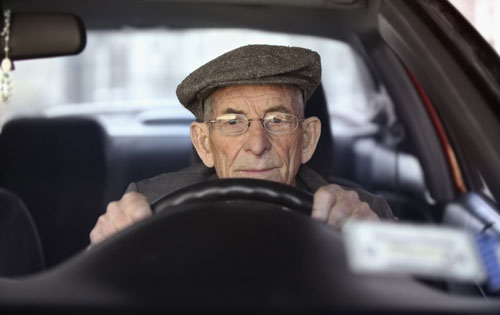 It’s difficult, right?
Here’s a screenshot of that photo again: the title - ‘don’t worry grandpa, help is coming’
https://www.autoevolution.com/news/nissan-develops-aging-suit-to-help-grannies-at-the-wheel-1557.html
Hang on, an ageing suit?!
[Speaker Notes: Designed by Nissan in 2018 to simulate the physical effects of aging. These kinds of suits are deployed by the automotive industry]
Carl Honoré’s experience of the suit…
Initially: “Though I feel heavier and a little unsteady, my first reaction is 24 carat hubris: What’s all the fuss about? I think to myself. This isn’t so bad. Roth [nurse] is obviously a drama queen”

But then Roth adds: 
foam earplugs + headphones;
Modified eyeglasses to degrade eyesight
Choose your disease and the goggles adjust to reflect that (e.g. glaucoma)
Glaucoma ”is like peering through a filthy porthole”
The heavy suit.
Downstairs in the lobby, things take a turn for the worse…
Reading from p40 of Bolder
“To the artificially aged me, the door seems to be spinning like a merry-go-round in top gear”
“After 15 minutes, my legs are tired, my breathing heavy”
“I feel like an idiot”
“My spirits are at rock bottom as I remove the suit…”
How old are you?
Chronological age – the worst predictor of health status
Functional age – the best predictors of health status:
Physical
Mental
Social
How old are you?
For a fascinating presentation on this, see Dr Rachel Stone’s youtube video https://www.youtube.com/watch?v=wsVJOCaZiSw
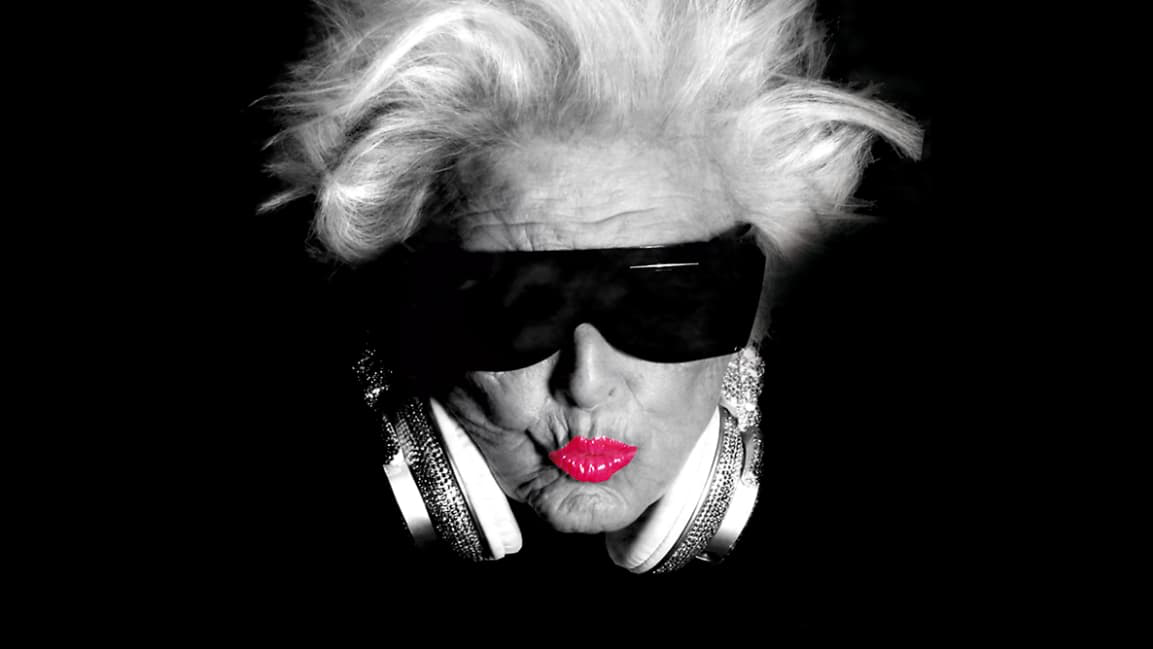 Image: Ageing gets a makeover
Anyone for Nintendo?
[Speaker Notes: https://www.youtube.com/watch?time_continue=68&v=nawe7F8cZ_U

This woman is very healthy in terms of her mental faculties AND she is 100! She is NOT old!]
“What we see in movies and advertising, on television and online, shapes how we feel about ourselves and our place in the world” 
(Honoré, p112)
Negative (chronological) ageing stereotypes
Make you climb stairs more slowly 
Make you assume your memories are worse than they actually are
Will make you walk slower
Recover from disability more slowly
And live, on average, seven and half years less than if you were exposed to positive images of ageing
Honoré, Ch5
[Speaker Notes: Stone did an experiment with]
The public health response
“Many of the challenges associated with population ageing can be addressed by changes in behaviour and policy, especially those that promote good health in older age”. 

But several factors make development of a policy on ageing difficult.

Can you suggest any?
Beard and Bloom 2015 Towards a comprehensive public health response to population ageing
The public health response - challenges
Diversity - People at different ages have different needs (think the 100 year old Nintendo player). Seeking work in older age has to overcome employment prejudices;
Diversity is not random – the SDH account for 75% of ill-health (25% is genetic) in older people. Raising the pensionable age may exacerbate inequity;
Knowledge gaps – are we just experiencing extended periods of morbidity;
Much of the burden of NCDs can be prevented or delayed – so at what point do we intervene?
5. Stereotypes of ageing behaviour – people >65 do have sex! An STI policy should take account of that
6. Policy often assumes discrete moments in the life course, based on chronological divisions – but, as we have seen, this is quite arbitrary and chronology is a poor indicator of health status

“An effective public health response to population ageing must take into account the diversity in the health, social, and economic circumstances of older people, the disparities in the resources that are available to them, concurrent social trends, changing aspirations, and knowledge gaps”.
Beard and Bloom 2015 Towards a comprehensive public health response to population ageing
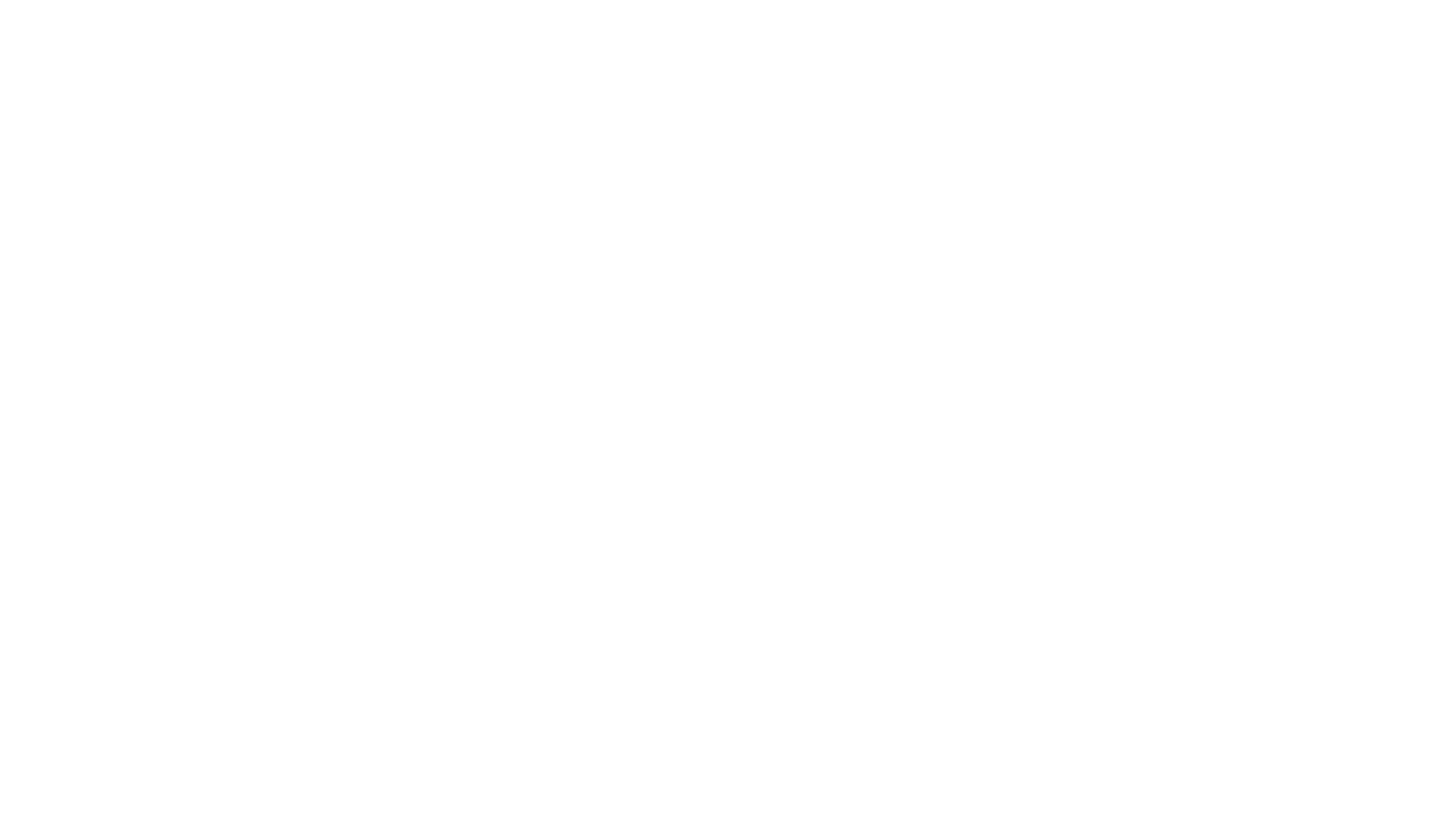 “Although there is substantial evidence that older people contribute to society in many ways, they are instead often stereotyped as frail, out of touch, burdensome or dependent (47). These ageist attitudes (Box 1.3) limit the way problems are conceptualized, the questions that are asked, and the capacity to seize innovative opportunities (46). As a starting point for policy-making, they often lead to great emphasis on cost containment”.
Beard and Bloom’s analysis mentions ageism just once. The WHO (2015) recognises the seriousness of the issue.
WHO 2015
Summary
Hopefully, you will take away the following key points:
Framing age in terms of chronology provides a poor indicator of health status – functional age is more useful;
And yet chronology is how we tend to interpret age;
There is a lot of ignorance of and prejudice towards people >65, fueled by media representation;
Ageism should be incorporated into a public health strategy.
In your group: 1. Is the issue a 'tame' or a 'wicked' problem”?2. Describe the issue/problem and the solution presented. 3. How is it innovative? 4. Is it sufficient? Be prepared to summarise your group discussion to the rest of the class.
World Population Prospects, 2017
Rate of population growth data
[Speaker Notes: Although the world’s population is expected to continue growing this Century, the rate at which this growth will continue is expected to fall. In 2010-15, in Africa the rate was 2.6% annually. However, this rate is falling such that between 2045-50 it will fall to 1.8% and between 2095-2100 fall to 0.66%

Current estimates indicate that roughly 83 million people are being added to the world’s population every year. Even assuming that fertility levels will continue to decline, the global population is expected to reach 8.6 billion in 2030, 9.8 billion in 2050 and 11.2 billion in 2100, according to the medium-variant projection.

In fact, continued growth of the world’s population is expected at least until 2050, even if the decline of fertility would accelerate. The projections of the 2017 Revision indicate that there is a 95 per cent probability that the global population will be between 8.4 and 8.7 billion in 2030, between 9.4 and 10.2 billion in 2050 and between 9.6 and 13.2 billion in 2100.]
WHO 2015 World Report on Ageing
Inequities in health
[Speaker Notes: A review of health inequalities since 2010 in the United Kingdom found that while, on average, people could expect
to live to age 77, 15 of these years would be spent with some form of disability. Moreover, both life expectancy and
disability-free life expectancy varied depending on where someone lived. On average, people living in wealthier
neighbourhoods in England die approximately 6 years later than those living in poorer neighbourhoods. The difference
in disability-free life expectancy was even greater: 13 years. So people living in poorer areas not only die
sooner, but they also spend more of their shorter lives with limitations of capacity (44). And poorer areas often lack
the infrastructure and resources that might enable someone with restricted capacity to do what they need to do.]
They’re not scary
For more information on the topic of media and ageing, see Darren Blakeborough’s presentation ‘They’re not scary’: 
https://www.youtube.com/watch?v=bomFugGG2d4&frags=pl%2Cwn
Seminar What to do about it: Debunking
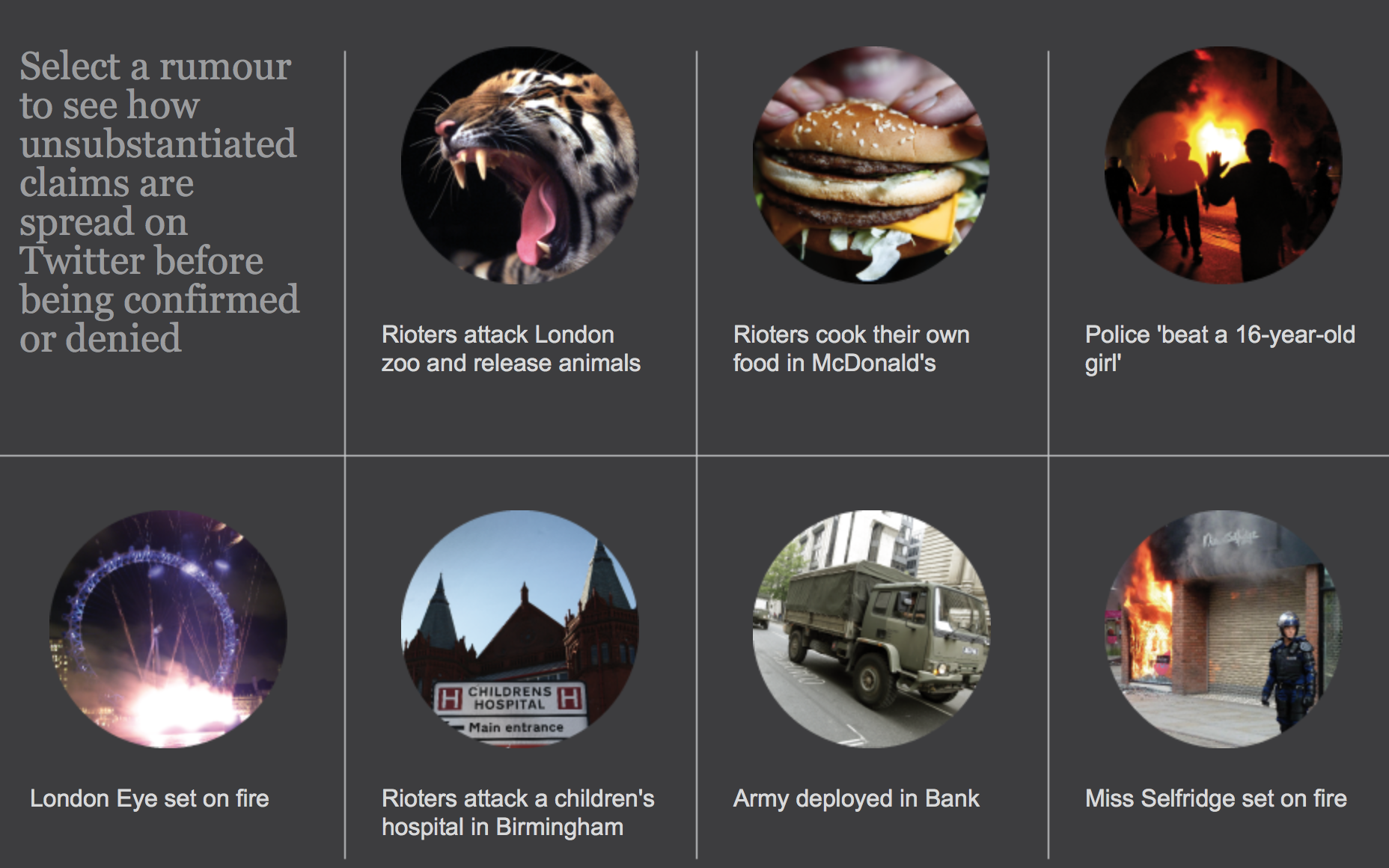 https://www.theguardian.com/uk/interactive/2011/dec/07/london-riots-twitter
[Speaker Notes: “Misinformation is often more viral and spreads with greater frequency than corrective information” – it’s just not a fair fight (asymetric warfare)]
How to spot fake news?
Consider the Source – Click away from the story to investigate the site, its mission and its contact info;
 Check the author – are they credible, real?
 Check the date – reposting old stories doesn’t mean they are relevant to current events;
 Check your biases – consider if your own beliefs could affect your judgements;
 Read beyond the headlines – which can be ridiculous! What’s the whole story?
 Supporting sources – click the links and determine if they substantiate claims made
 Is it a joke? – spoof stories can often seem plausible
 Consult with an ‘expert’ – as a sanity check.
https://www.factcheck.org/2016/11/how-to-spot-fake-news/
Thinking can make you fat.
Glycemic Instability and Spontaneous Energy Intake: Association with Knowledge-Based Work, Psychosomatic Medicine, 2008
According to the story in the Telegraph, the study showed that mental work increased calorie intake and a purported connection between the demands of modern life and the obesity epidemic.
The study: After reading or taking tests on a computer, subjects who were led to a buffet ate at least 200 calories more than a control group. BUT - only 14 participants, all women and none over 30. The study doesn't quantify how much energy they actually expended during knowledge-based work. It wasn't a blind study (participants were aware of the purpose of the test).
https://www.popsci.com/scitech/article/2009-07/overhyped-and-misleading-health-headlines-revealed#page-10
Maggots prove affective treatment for leg ulcers
aLarval Therapy for Leg Ulcers (VenUS II): Randomised Controlled Trial, British Medical Journal, 2009
According to the story in MSNBC, maggots heal leg ulcers as fast as an absorbent hydrogel (the standard treatment).

Is it true?
Maggots are an effective treatment for leg ulcers - Dumville 2009 Larval therapy for leg ulcers (VenUS II): randomised controlled trialBMJ 338
[Speaker Notes: There are two readings that accompany the seminar activity:
Fact check 1 - Bacon gives kids cancer - Liu et al 2009 Cured meat, vegetables, and bean-curd foods in relation to childhood acute leukemia risk: A population based case-control study. BMC Cancer 9:15
Fact check 2 - Maggots are an effective treatment for leg ulcers - Dumville 2009 Larval therapy for leg ulcers (VenUS II): randomised controlled trialBMJ 338]
Bacon gives kids cancer. Daily Mail - opposite is a  bumper sticker! But does it?
Bacon gives kids cancer - Liu et al 2009 Cured meat, vegetables, and bean-curd foods in relation to childhood acute leukemia risk: A population based case-control study. BMC Cancer 9:15
An uninformed + a mis-informed public = a politically toxic combination